TSH, T4, T3
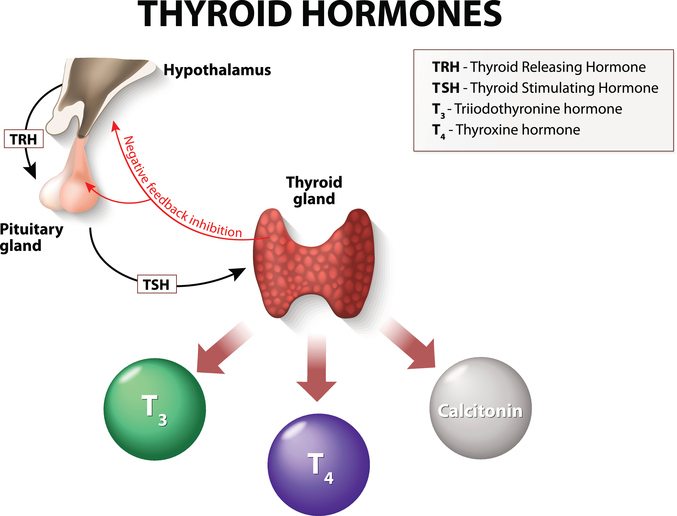 -
+
T4
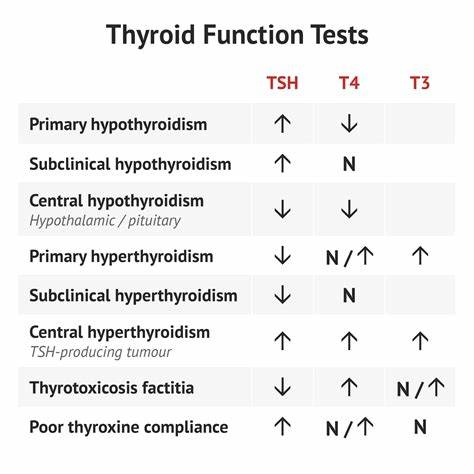 T3
La rT3 n'a pas d'activité métabolique; les taux de rT3 
Des concentrations sanguines élevées de rT3 se retrouvent dans toutes les formes d’hyperthyroïdie.
Comme rT3 ne peut résulter que de la déiodation  de T4, sa concentration sanguine sera indétectable en cas d’hyperthyroïdie factice à la T3.
La détermination de rT3 chez le nouveau-né peut aider au diagnostic de l’hypothyroïdie néonatale.
-
TSH
pl
pl
pl
+
L
L
6%
Feed-back neg
Récepteurs nucléaires dans presque tous le tissus:
Action sur DNA  prod. Protéines 
Action sur mitochondries  ↑ métabolisme
5 désiodase
 Métabolisme du Ca++
Tri iodo thyronine (T3)
20%
Tétra iodo thyronine, thyroxine (T4)
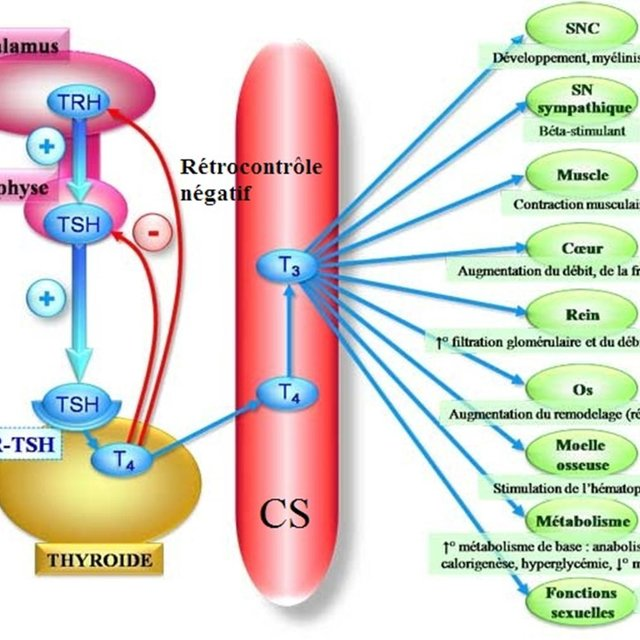 80%
99.97%
TBG

(75-80%)
Forme active
T1/2 1 jour
TBPA

(15-20%)
Alb.
.
(5-10%)
Équilibre avec les formes liées
+/- Dosage AC anti thyroïdiens
TPO Ab (ThyroPerOxidase Antibody): enzyme cruciale pour produite les H.thyroïdes
Tg Ab: Thyroglobulin: Signe une destruction de la gande thyroide  Maladie de Hashimoto
TSHr ou TSI (Thyroid Stimulating Immunoglobulin) ou TRAK (TSH-Rezeptor-AutoantiKörper)  se lie aux R. de la TSH  maladie de Graves’
T4 libre
(FT4 ou T4L)
2.4%
5’ désiodase
0.03%
Conversion T4L en T3 libre selon besoins (dans les tissus foie, rein)
Réserve d’hormone thyroïdienne (=pro-T3), T1/2 de 7 jours
0.2%
Équilibre avec les formes liées
T3
T3
T4
T3
rT3
Libre tiss.
80%
Libre pl
20%
liée
liée
99.8%